«Моя математика» 1 класс
Урок 40
Тема урока: «Слагаемое. Сумма»
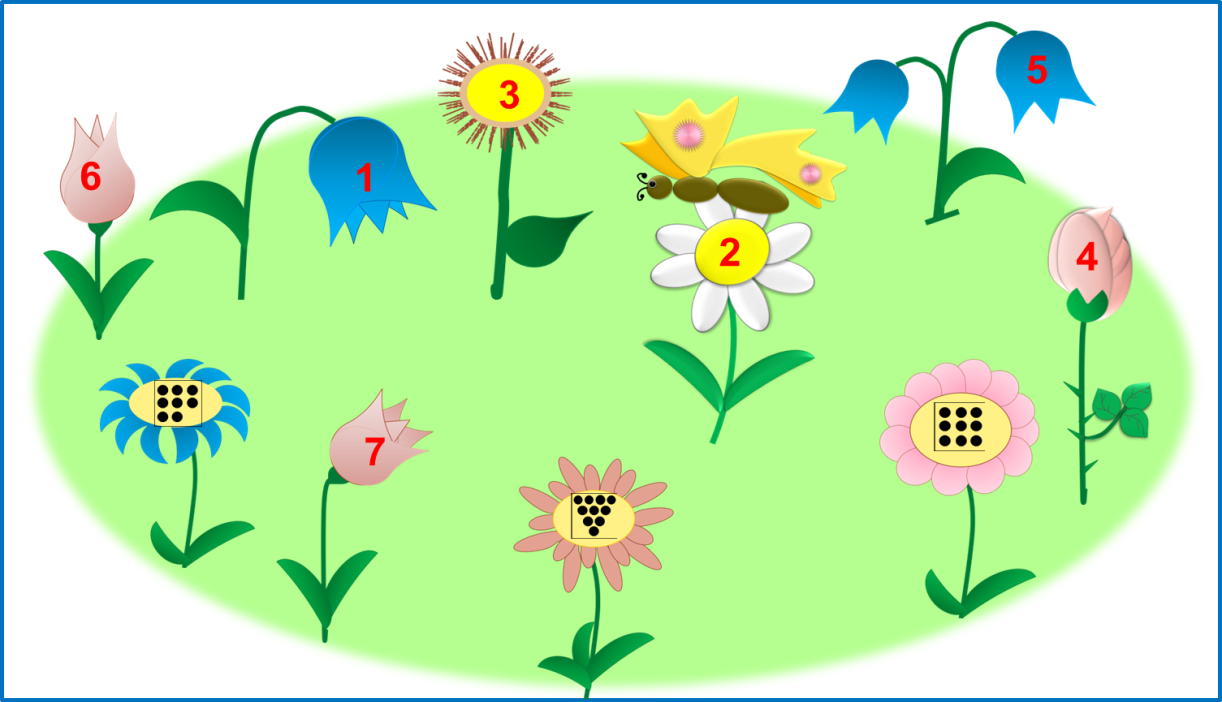 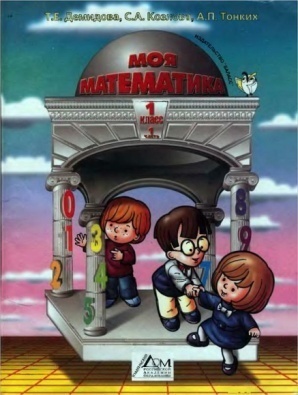 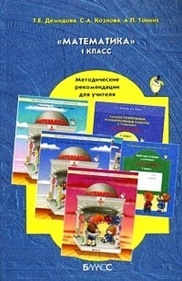 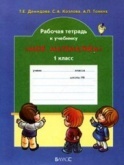 Советы учителю.
Презентация к уроку составлена на основе заданий, расположенных в учебнике. Рекомендую открыть учебник на странице с данным уроком, прочитать задания и просмотреть их в данной презентации в режиме демонстрации.
Внимание!
Некоторые задания можно выполнять интерактивно. Например, продолжить ряд, сравнить или вставить пропущенные числа.  Для этого презентацию надо перевести в режим редактирования.
Урок 40 Слагаемое, сумма
МАТЕМАТИКА
!
целое
6
7
=
+
1
часть
часть
целое
Урок 40 Слагаемое, сумма
МАТЕМАТИКА
!
сумма
целое
6
7
=
+
1
часть
часть
сумма
слагаемое
слагаемое
целое
Урок 40 Слагаемое, сумма
МАТЕМАТИКА
!
целое
6
7
=
+
1
часть
часть
целое
сумма
6
7
=
+
1
сумма
слагаемое
слагаемое
Урок 40. Слагаемое, сумма
МАТЕМАТИКА
1. Рассмотри рисунки ребят. Какие числа они не записали? Как их найти?  Помоги Кате, Пете и Вове записать выражения.
К.
В.
сумма
сумма
7
?
3
4
?
4
слагаемое
слагаемое
слагаемое
слагаемое
7
сумма
П.
Внимание!
Данное задание можно выполнить интерактивно. Для этого презентацию надо перевести в режим редактирования.
3
?
слагаемое
слагаемое
1
2
3
4
5
6
7
1
1
2
2
3
3
4
4
5
5
6
6
7
7
1
2
3
4
5
6
7
Урок 40. Слагаемое, сумма
МАТЕМАТИКА
1. Рассмотри рисунки ребят. Какие числа они не записали? Как их найти?  Помоги Кате, Пете и Вове записать выражения.
К.
В.
сумма
сумма
7
7
?
3
4
?
3
4
слагаемое
слагаемое
слагаемое
слагаемое
3
+ 4
= 7
7
- 4
= 3
сумма
7
П.
3
4
?
слагаемое
слагаемое
ПРОВЕРЬ!
7
- 3
= 4
Урок 40. Слагаемое, сумма
МАТЕМАТИКА
2. Помоги Вове заполнить таблицу. Назови неизвестные числа. Составь верные равенства.
2
2
?
2  +   2  =
?
?
5
2  +2     =
2
?
5
2  +2     =
2
?
6
?
6
7
7
2  +2     =
?
2
?
Внимание!
Данное задание можно выполнить интерактивно.
 Для этого презентацию надо перевести в режим редактирования.
1
1
1
1
2
2
2
2
3
3
3
3
4
4
4
4
5
5
5
5
6
6
6
6
7
7
7
7
Урок 40. Слагаемое, сумма
МАТЕМАТИКА
2. Помоги Вове заполнить таблицу. Назови неизвестные числа. Составь верные равенства.
ПРОВЕРЬ!
Слагаемое
( часть)
Слагаемое
( часть)
Сумма
( целое)
2
2
?
2  +   2  =
?
4
4
2  +2     =
2
?
5
?
5
3
3
2
?
6
?
2  +2     =
6
7
2  +2  ? =
2
?
7
4
4
5
5
Урок 40. Слагаемое, сумма
МАТЕМАТИКА
2. Помоги Вове заполнить таблицу. Назови неизвестные числа. Составь верные равенства.
2
2
?
?
4
4
2
+2     =
2
2
2
5
+       =
?
3
5
3
2
?
2
+       =
4
6
4
6
?
+       =
2
7
5
2
?
5
7
? Как изменяется первое слагаемое?
? Как изменяется второе слагаемое?
? Как изменяется сумма?
Урок 40. Слагаемое, сумма
МАТЕМАТИКА
3. Что изменяется в выражениях каждой строки? Сравни ( >,  <, =)
2 + 4
4 + 2
7 - 2
7 - 3
7 - 2
6 - 2
2 + 4
2 + 5
1 + 2
2 + 3
7 - 2
6 - 1
Внимание!
Данное задание можно выполнять интерактивно.  Во время демонстрации навести курсор на  нужную фигуру до появления ладошки. Кликнуть!
>
>
>
<
<
<
=
=
=
Урок 40. Слагаемое, сумма
МАТЕМАТИКА
3. Что изменяется в выражениях каждой строки? Сравни ( >,  <, =)
=
2 + 4
4 + 2
7 - 2
7 - 3
7 - 2
6 - 2
2 + 4
2 + 5
1 + 2
2 + 3
7 - 2
6 - 1
Внимание!
Данное задание можно выполнять интерактивно.  Во время демонстрации навести курсор на  нужную фигуру до появления ладошки. Кликнуть!
>
>
>
<
<
=
=
=
Урок 40. Слагаемое, сумма
МАТЕМАТИКА
3. Что изменяется в выражениях каждой строки? Сравни ( >,  <, =)
=
2 + 4
4 + 2
7 - 2
7 - 3
<
7 - 2
6 - 2
2 + 4
2 + 5
1 + 2
2 + 3
7 - 2
6 - 1
Внимание!
Данное задание можно выполнять интерактивно.  Во время демонстрации навести курсор на  нужную фигуру до появления ладошки. Кликнуть!
>
>
>
<
<
=
=
=
Урок 40. Слагаемое, сумма
МАТЕМАТИКА
3. Что изменяется в выражениях каждой строки? Сравни ( >,  <, =)
=
2 + 4
4 + 2
7 - 2
7 - 3
<
7 - 2
6 - 2
2 + 4
2 + 5
<
1 + 2
2 + 3
7 - 2
6 - 1
Внимание!
Данное задание можно выполнять интерактивно.  Во время демонстрации навести курсор на  нужную фигуру до появления ладошки. Кликнуть!
>
>
>
<
=
=
=
Урок 40. Слагаемое, сумма
МАТЕМАТИКА
3. Что изменяется в выражениях каждой строки? Сравни ( >,  <, =)
>
=
2 + 4
4 + 2
7 - 2
7 - 3
<
7 - 2
6 - 2
2 + 4
2 + 5
<
1 + 2
2 + 3
7 - 2
6 - 1
Внимание!
Данное задание можно выполнять интерактивно.  Во время демонстрации навести курсор на  нужную фигуру до появления ладошки. Кликнуть!
>
<
=
Урок 40. Слагаемое, сумма
МАТЕМАТИКА
3. Что изменяется в выражениях каждой строки? Сравни ( >,  <, =)
>
=
2 + 4
4 + 2
7 - 2
7 - 3
>
<
7 - 2
6 - 2
2 + 4
2 + 5
<
1 + 2
2 + 3
7 - 2
6 - 1
Внимание!
Данное задание можно выполнять интерактивно.  Во время демонстрации навести курсор на  нужную фигуру до появления ладошки. Кликнуть!
<
=
Урок 40. Слагаемое, сумма
МАТЕМАТИКА
4. Какие из этих выражений описывают рисунок Кати?
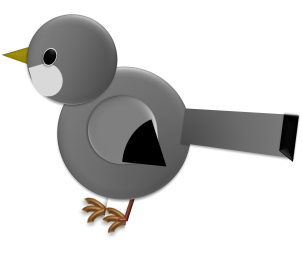 5 + 1
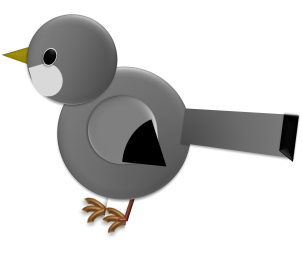 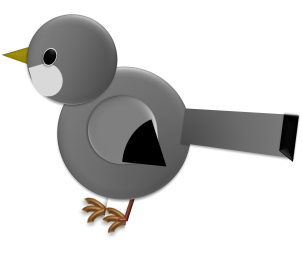 7 – 1
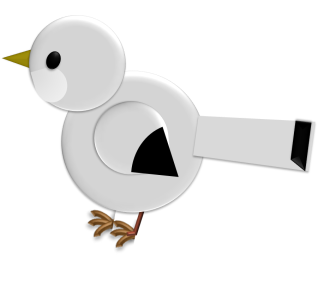 6 + 1
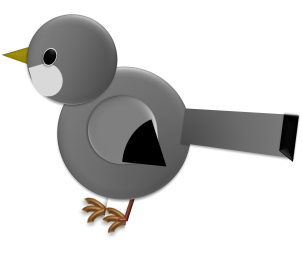 6 – 2
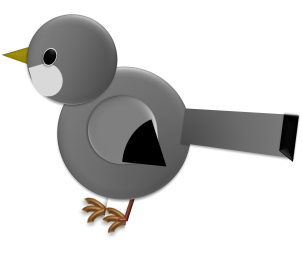 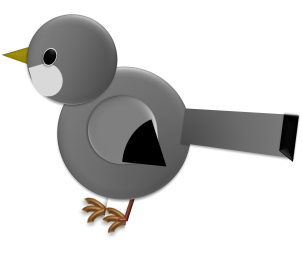 7 – 6
1 + 6
Внимание!
Данное задание можно выполнять интерактивно.  Во время демонстрации навести курсор на  нужную фигуру до появления ладошки. Кликнуть!
Урок 40. Слагаемое, сумма
МАТЕМАТИКА
4. Какие из этих выражений описывают рисунок Кати?
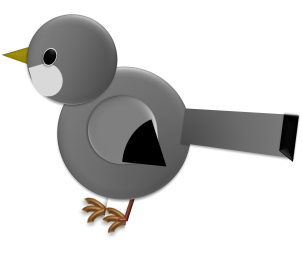 5 + 1
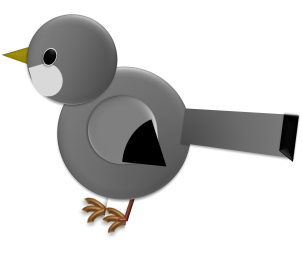 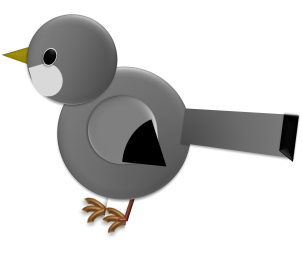 7 – 1
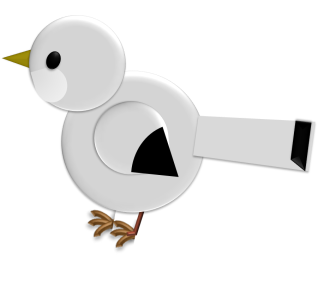 6 + 1
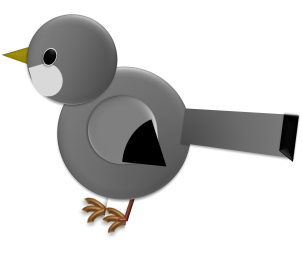 6 – 2
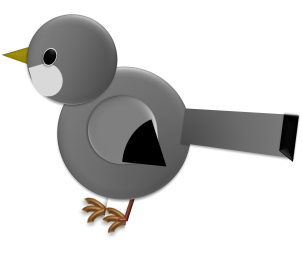 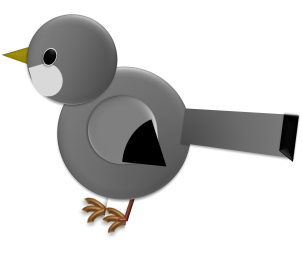 7 – 6
1 + 6
Внимание!
Данное задание можно выполнять интерактивно.  Во время демонстрации навести курсор на  нужную фигуру до появления ладошки. Кликнуть!
Урок 40. Слагаемое, сумма
МАТЕМАТИКА
4. Какие из этих выражений описывают рисунок Кати?
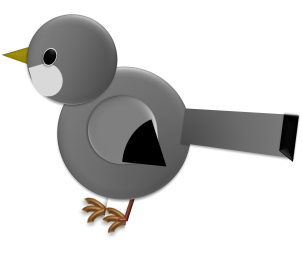 5 + 1
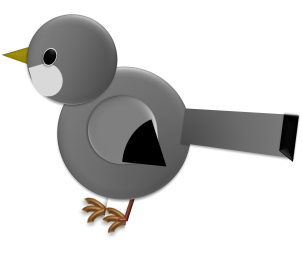 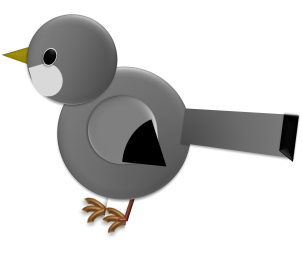 7 – 1
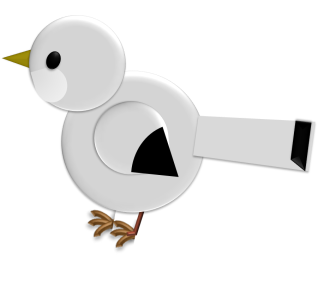 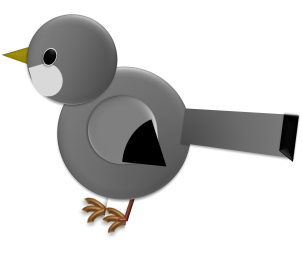 6 – 2
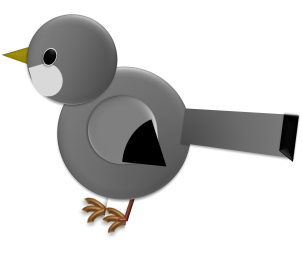 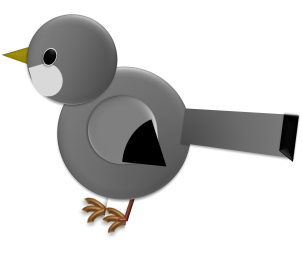 7 – 6
1 + 6
6 + 1
Внимание!
Данное задание можно выполнять интерактивно.  Во время демонстрации навести курсор на  нужную фигуру до появления ладошки. Кликнуть!
Урок 40. Слагаемое, сумма
МАТЕМАТИКА
4. Какие из этих выражений описывают рисунок Кати?
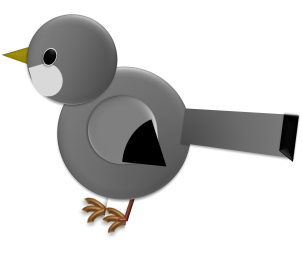 5 + 1
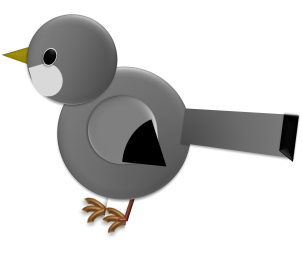 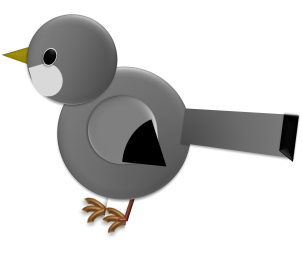 7 – 1
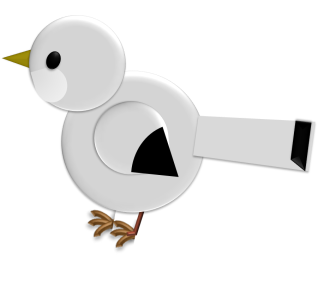 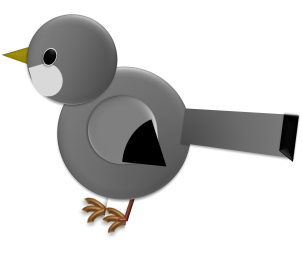 6 – 2
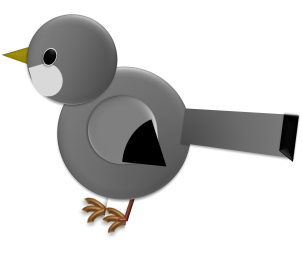 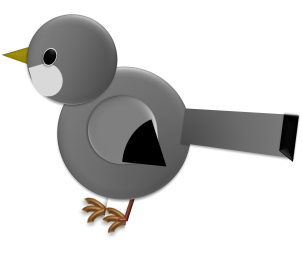 7 – 6
6 + 1
Внимание!
Данное задание можно выполнять интерактивно.  Во время демонстрации навести курсор на  нужную фигуру до появления ладошки. Кликнуть!
1 + 6
Урок 40. Слагаемое, сумма
МАТЕМАТИКА
4. Какие из этих выражений описывают рисунок Кати?
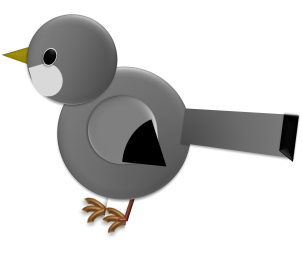 5 + 1
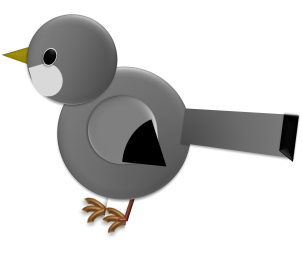 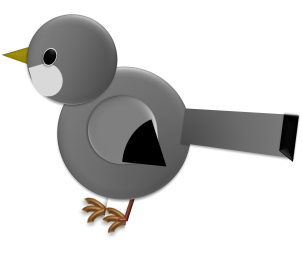 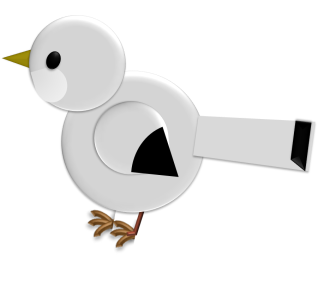 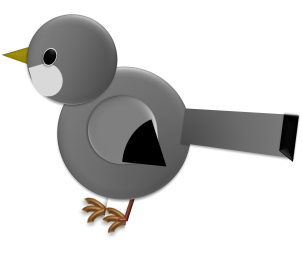 6 – 2
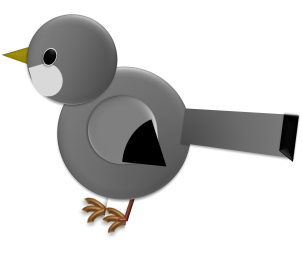 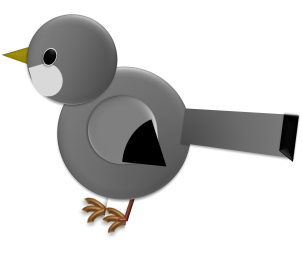 7 – 6
7 – 1
6 + 1
Внимание!
Данное задание можно выполнять интерактивно.  Во время демонстрации навести курсор на  нужную фигуру до появления ладошки. Кликнуть!
1 + 6
Урок 40. Слагаемое, сумма
МАТЕМАТИКА
5. Помоги бабочке облететь цветы по порядку и вернуться назад. Называй числа от наименьшего к наибольшему и обратно.
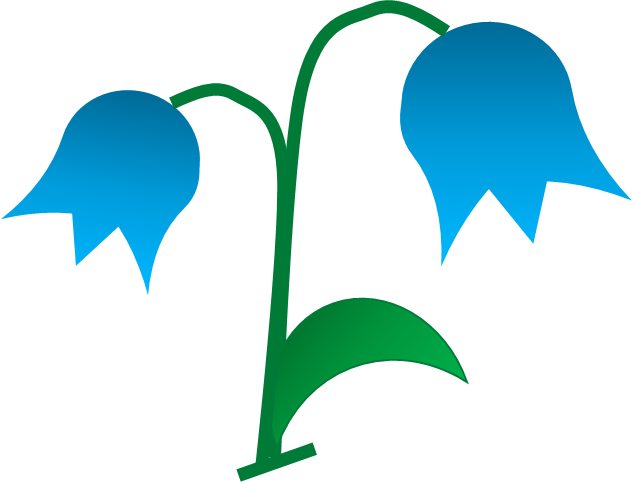 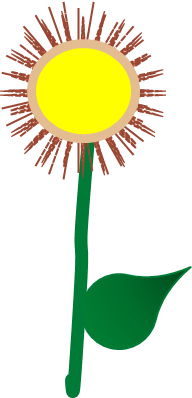 5
3
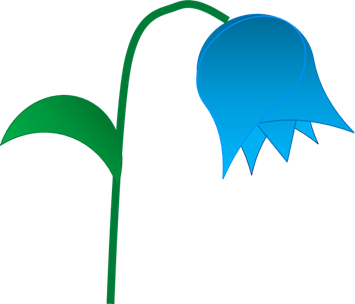 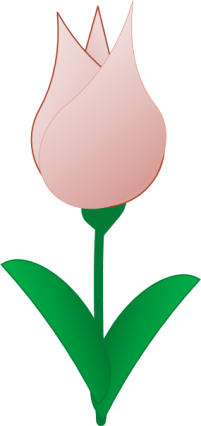 6
1
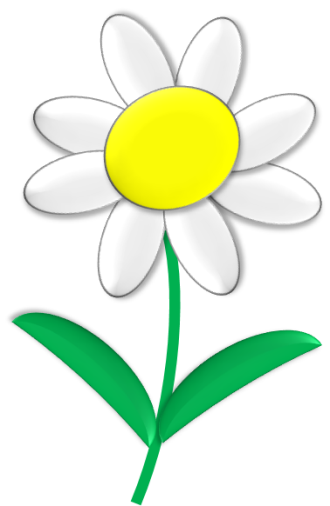 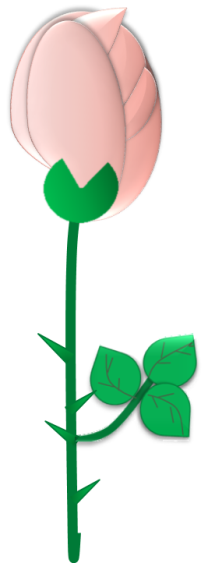 2
4
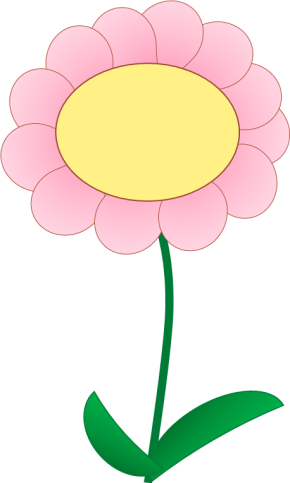 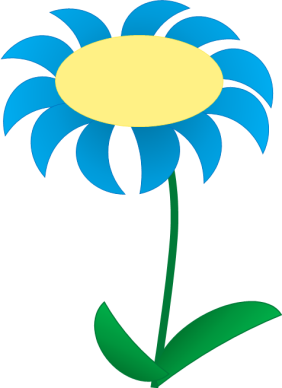 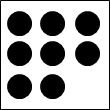 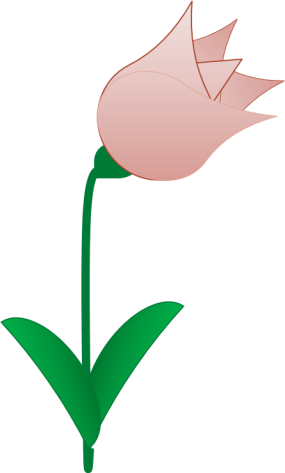 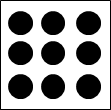 7
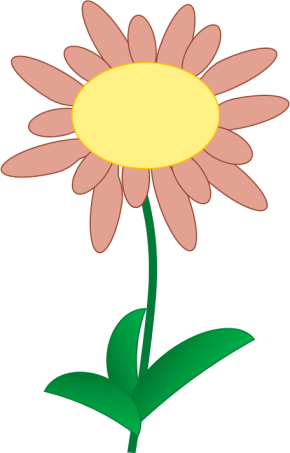 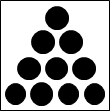 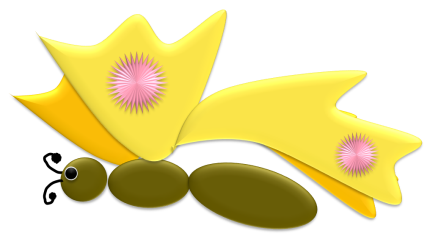 Внимание!
Данное задание можно выполнить интерактивно. Для этого презентацию надо перевести в режим редактирования.
Урок 40. Слагаемое, сумма
МАТЕМАТИКА
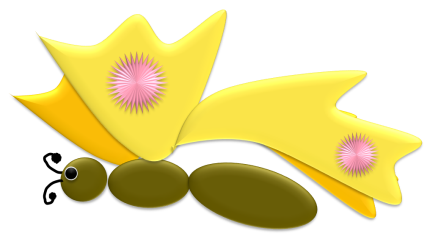 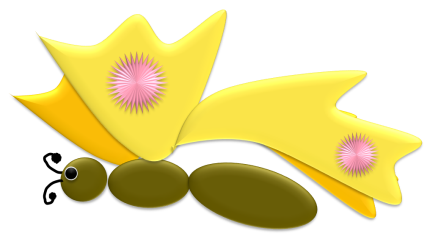 5. Помоги бабочке облететь цветы по порядку и вернуться назад. Называй числа от наименьшего к наибольшему и обратно.
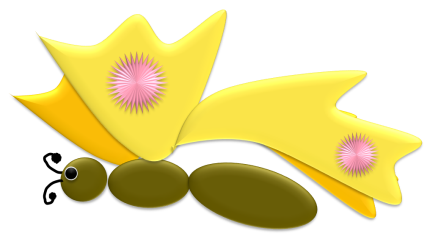 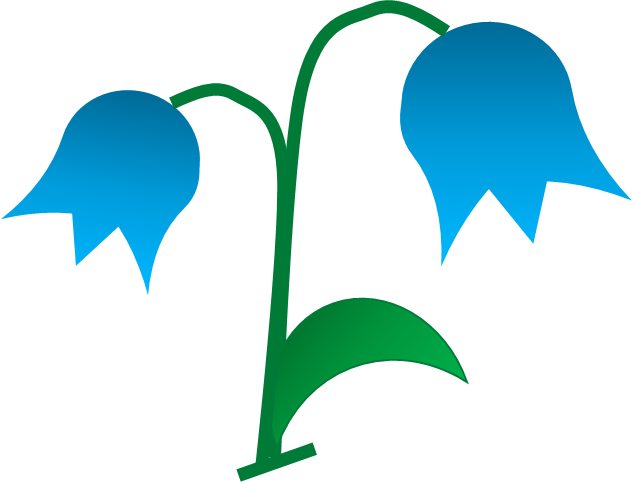 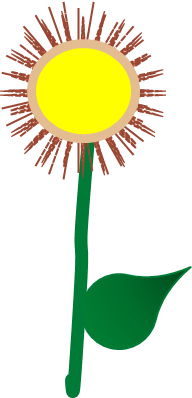 5
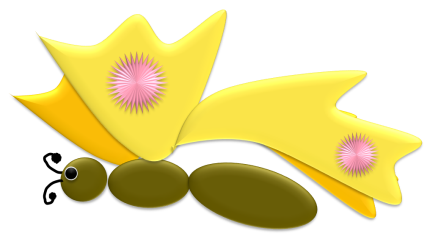 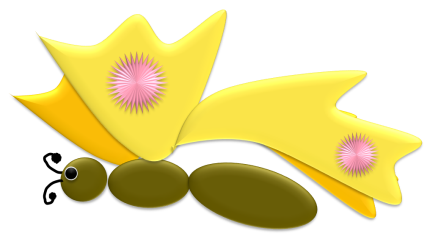 3
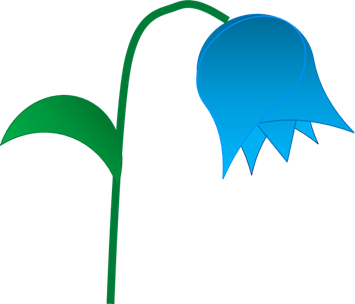 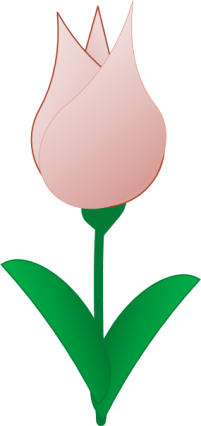 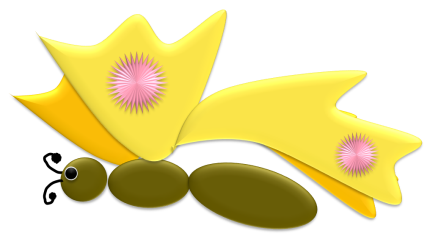 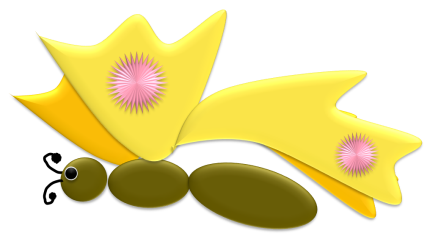 6
1
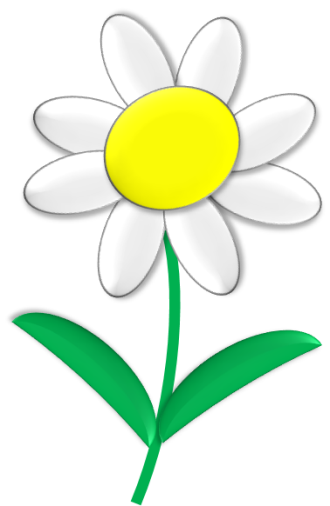 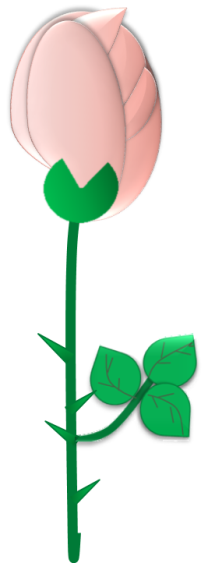 2
4
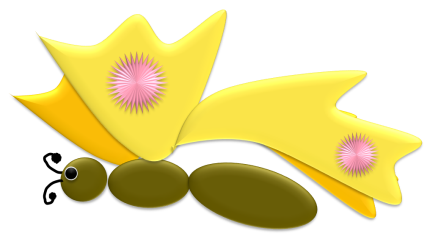 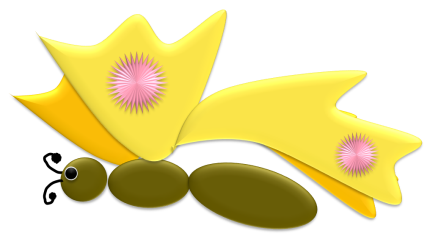 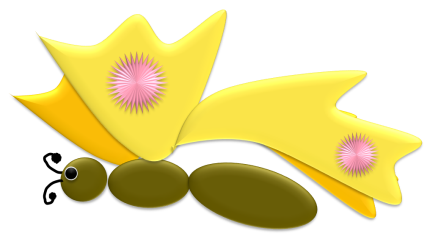 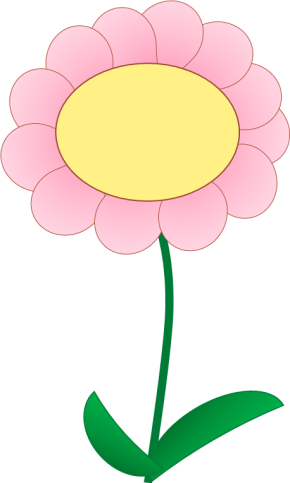 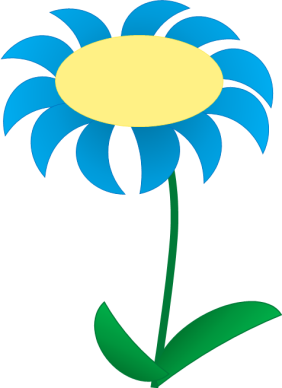 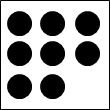 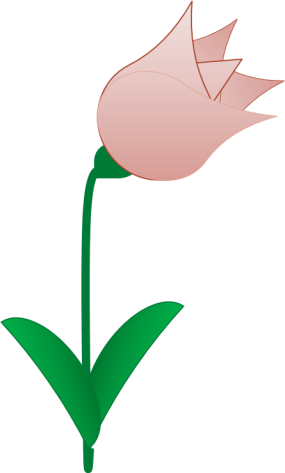 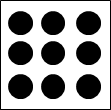 7
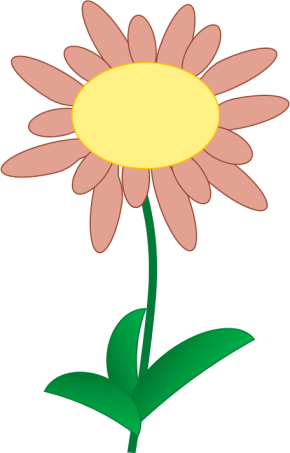 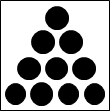 МАТЕМАТИКА
Спасибо!